Ministry of Children, Community and Social Services
Journey to Belonging: Choice and Inclusion
AgendaJourney to Belonging: Choice and Inclusion
Path Forward and Progress Made
1
Workforce Initiatives
2
Anti- Human Trafficking Update
3
Person-Centered Funding
4
2
Evolution of DS Services and Supports
We have come a long way together since the days of institutionalization, with people and families leading the way:
Inclusion and Provincial Consistency
2008 and on…
Institutional Care 1876 – 2009*
People with developmental disabilities were served in institutions, which isolated them from their families and communities
New legislation and provincially consistent processes established to promote community inclusion and fairness.
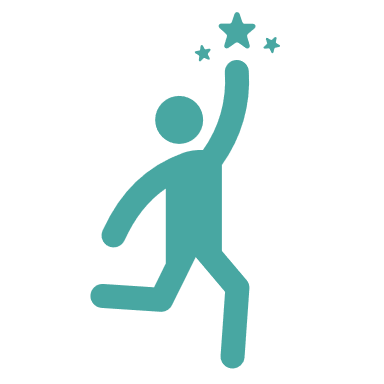 Community Living Movement begins 1970s and on…
Journey to Belonging 2021
Journey to Belonging: Choice and Inclusion sets out a new vision for more individualized services and supports to support community belonging
Agencies began forming to provide services and supports in communities through group homes and sheltered workshops
3
Journey to Belonging: Vision
People with developmental disabilities are supported by their communities, support networks and government to belong and live inclusive lives. 

People are empowered to make choices and live as independently as possible through supports that are person-directed, equitable and sustainable.
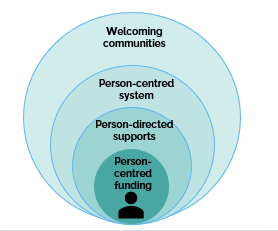 4
Journey to Belonging: Path Forward
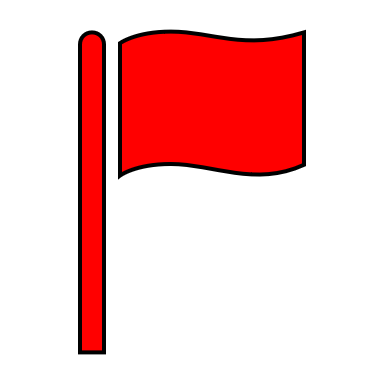 2027
2024
2021
Provincial Roll-Out 2027-2031 
Roll out changes provincially, with ongoing support for people, families and sector
Implementation and Transition 2024-2027
Begin to test new approaches and help people and providers transition
Design and Build 2021-2023 
Develop and design elements to deliver on key commitments.
5
2023 Engagements
CONFERENCES PROVINCE WIDE
FAMILY AND INDIVIDUAL
WEBINAR
FAMILY FORUMS
DEVELOPMENTAL SERVICES 
EMAIL
PRESENTATIONS BY MCCSS REGIONAL OFFICE
6
Feedback from Spring and Fall Engagements of 2023
What we are hearing at these events:
Optimism with a dose of uncertainty/angst​
Preparing for change without clear implementation plan is challenging ​
Importance of partnerships, leadership and collaboration​
Housing affordability as an ongoing challenge/theme
Financial and operational challenges are straining service providers
7
Coming Soon!
May 28, 2024 at 7pm
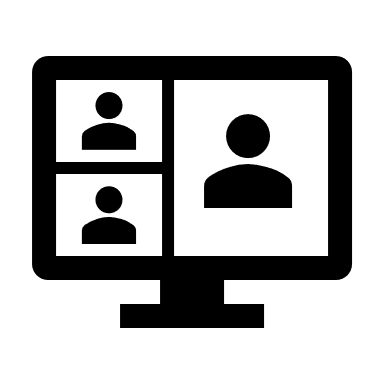 Webinar for Individuals and Families 
Provide update to individuals with a developmental disability and their families/caregivers about the progress made, work underway and a live Q&A with the Ministry of Children, Community and Social Services.
8
Where are we now?
Putting People First
Housing navigation and Adult Protective Services Worker (APSW) program 
Dual Diagnosis (DD) – Alternative Level Care 
Webcasts delivered on ‘The Impact of Anti-Human Trafficking in the DS Sector’ and 'Trauma Informed Care’
Past
2024-2025- Family Support Networks Grant Program by Ontario Caregivers Organization 
ON Trac conducting Readiness Assessments with Developmental Services agencies
Present
Develop policies, guidelines and processes for person-centred funding
Improve coordination of peer-to-peer groups across the province
Anti Human Trafficking 101 module for Developmental Services  agencies
Future
9
Where are we now?
Improving Service Experience
Knowledge Translation and Transfer Hub offered new modules, webcasts, mentorships and core competency cafes in 2023-2024
Past
Increasing REAL Xchange, Knowledge Translation and Transfer membership
Gap analysis of what webcasts and module topics is needed for 2024-2025
Supporting consistent and dedicated resources focused on local housing opportunities and collaborations
Present
Future
Systemic improvement activities for clinical support focused on bridging service gaps, person-centered innovation, and collaboration with community partners
10
Where are we now?
Improving Quality and Accountability
Past
Recruitment and retention report to inform actions to address recruitment challenges
Developmental Services Ontario (DSO) Experience Survey (May 2023), analyzing trends and sharing ‘live’  survey results with DSOs

KTT Mentorship program to achieve development goals by becoming mentors or mentees
Present
Future
Continuous improvement strategies for staff training to reduce serious occurrences and workplace injury including mental health training.
11
Join at slido.com   Code #4243501
Based on what you just heard about progress to date, were you: 
Already aware of most of this work
Aware of some of this work, but learned something new
Not aware of most of this work
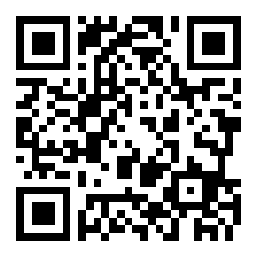 12
Join at slido.com   Code #4243501
When you receive the DS Reform email update, do  you share it with anyone? 
Yes, with 1-5 people
Yes, with many people
No, I don’t share it
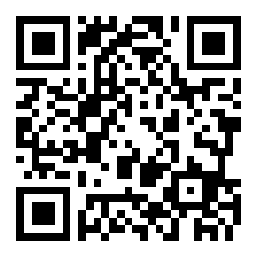 13
[Speaker Notes: OASIS Conference: Journey to Belonging Update | Present mode (sli.do)]
Long-term strategy to support a more skilled, diverse and professional workforce 
High-quality supports to help people participate in their communities
Workforce that can adapt to the future and changing service delivery models
Workforce Initiatives
What we are working towards
14
Workforce Strategy Framework: Overview
Pillars of Workforce Strategy Framework
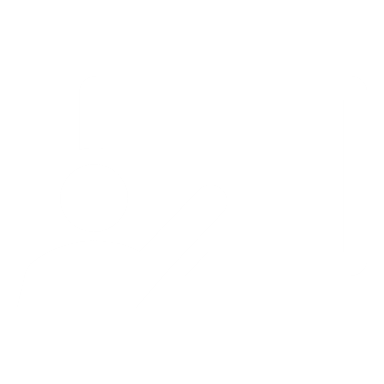 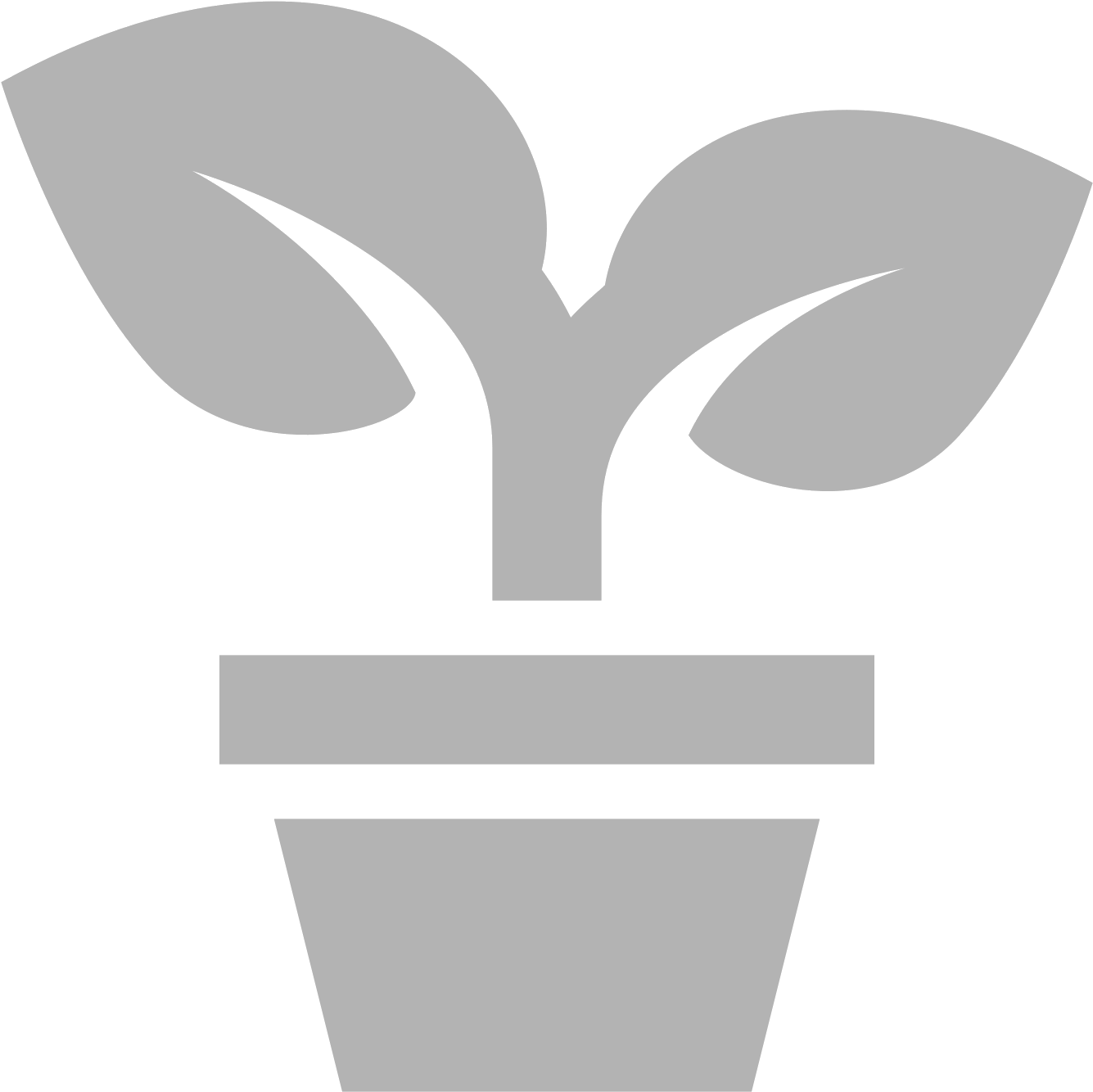 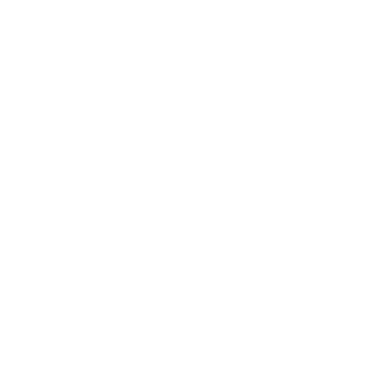 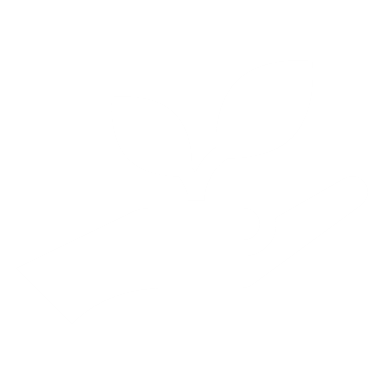 Grow and Stabilize the Workforce
Enhance Skills and Training
Advance Professionalization
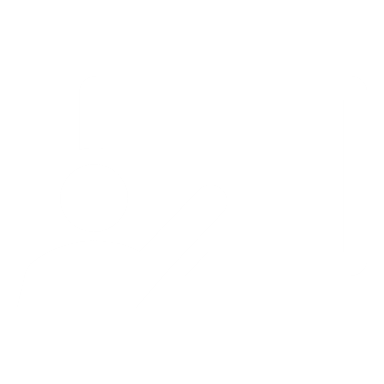 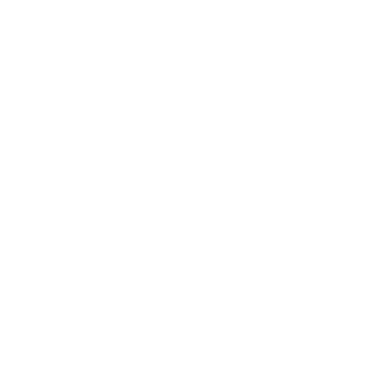 Attract Diverse Talent
Enhance Talent Pipelines
Strengthen Retention
PILLARS
Training & Professional Development
Leadership & Continuous Improvement
Standardization
Public Profile
Oversight
15
Workforce Strategy Implementation: Task Groups
Four sector-led Task Groups lead the design, implementation and execution of initiatives
Talent Acquisition & Workforce Development
Research Data and Indicators
Skills Development and Training
Communications
Expanded Operational Leaders training 
Supported the implementation of the modernized Core Competencies 
Reviewing the DSW Program Standards of Ontario colleges
Developed Cultivating Community of Practice and Community Wellness newsletter 
Building a Recruitment and Retention Toolkit
Capturing emerging issues through the 2024 Labour Market Survey which will build on data collected in 2018 through the Developmental Services Human Resources (DSHR) Strategy Evaluation Project.
Communicating with the Sector about the Workforce Strategy and its implementation
Refreshing recruitment focus marketing campaign
16
Ontario’s Anti-Human Trafficking (AHT) Strategy builds on efforts to-date and addresses key gaps to reinforce Ontario as a leader in combating human trafficking in North America.
What we are working towards
Anti Human Trafficking
Raise Awareness of the Issue
Protect Victims and Intervene Early
Hold Offenders Accountable
Support Survivors
17
Intersection of Human Trafficking and Developmental Disabilities
Persons with developmental disabilities face increased risk due to a variety of factors.
Risk Factors
Decreased mental health
Isolation, limited social interaction
Loneliness
Discrimination
Increased screen time and social media usage
Difficulty recognizing unhealthy relationships
Decreased access to services and supports
Overly compliant
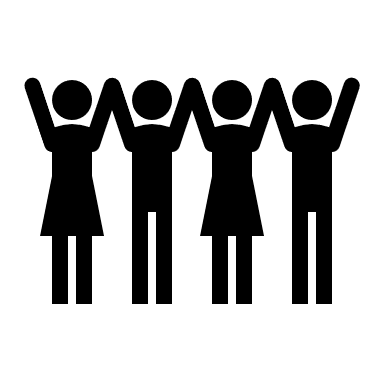 18
Raising Awareness: Intersection of Human Trafficking and Developmental Disabilities
Coming Soon:
In case you missed it :
3-hour Specialized Training for AHT and DS Sectors
Anti-Human Trafficking 101 Module
The Impact 
of Anti-Human Trafficking in the DS Sector
A recording of the webinar can be viewed on Partners for Planning website
Review of Ontario’s Anti-Human Trafficking Strategy
19
Person-centred Funding
Journey to Belonging commits to the development of a new funding model where funding is directly linked to people’s needs and people have options for greater choice and flexibility.
Key Public Commitment
20
Myth Breaking: Person-centered Funding
Government decisions have not been made about person-centred funding in Ontario, but here are some myths.
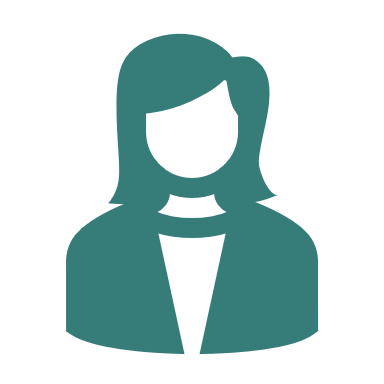 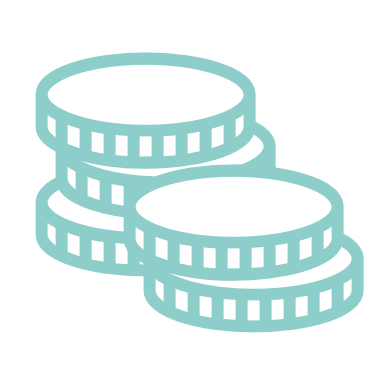 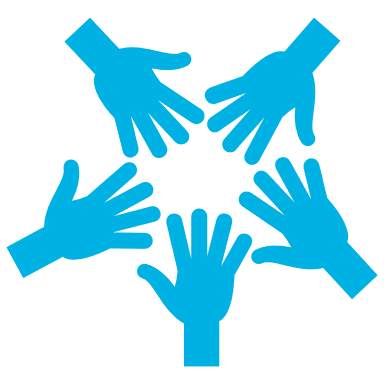 1
2
3
4
21
Myth 04
Myth 1
Myth 2
Myth 3
Everyone gets direct funding
People must manage their DS funding on their own
People’s existing supports will change
The focus is on money over quality
A Person-centred Funding Approach
Current State
Vision for the future

People receive support based on their needs​
Greater equity through individualized budgets tied to people’s assessed needs.
Service providers receive funding to provide services to people (primarily based on historic funding arrangements). 
People can also receive some individualized funding through the Passport Program for some services.
22
Key Components of Developing Person-centred Funding
As part of the vision for the future, the ministry is working on developing a person-centred funding approach. It requires work in three key areas.
Developing a way to calculate how much funding a person gets
Individualized Budgets
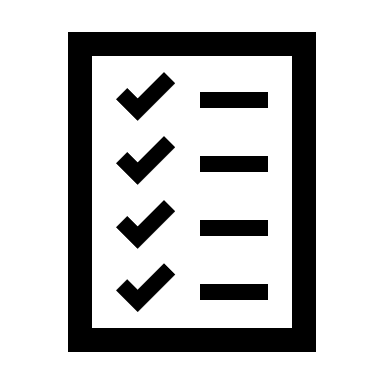 Developing the rules for how people receive and spend budgets to access services
Policy and
Process
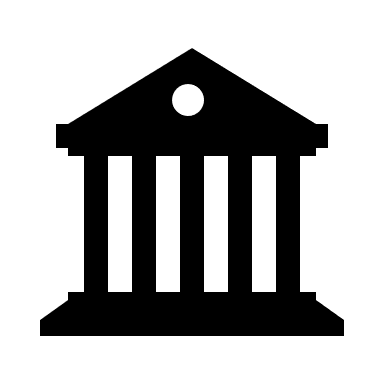 Planning how and when changes will be made in a gradual basis with support for people and service providers
Timing and Transition
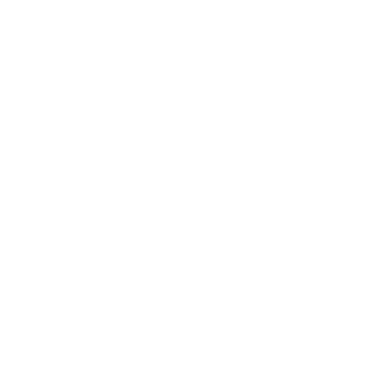 23
Calculating Person-centred Funding – Key Concepts
Research from other jurisdictions shows there are number of different elements to consider when calculating needs-based funding
Support Level
Assessment
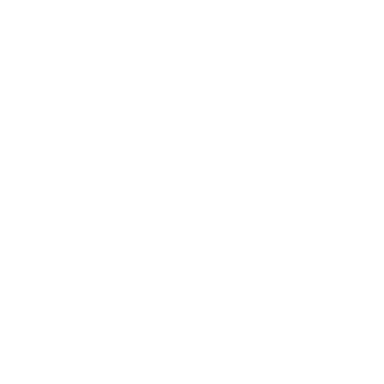 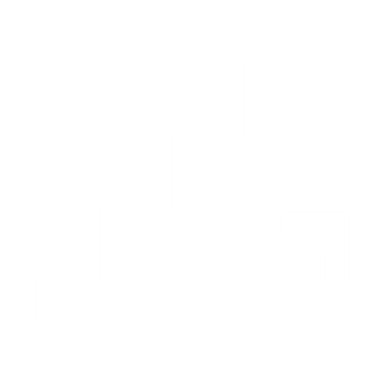 Service Category
Service Amounts
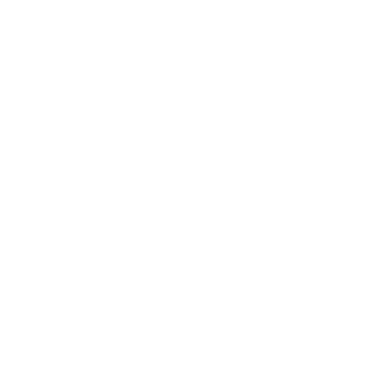 Key Concepts
Budget Amount
Pricing
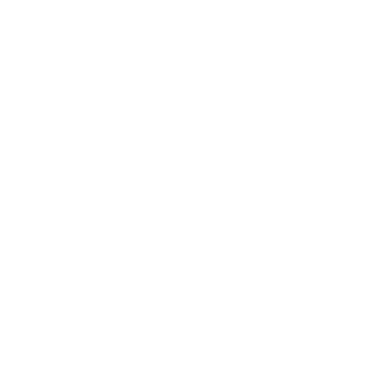 Service Planning
Review Process
24
Calculating Person-Centred Funding –Jurisdictional Approaches
Different provinces and countries take different approaches to determining a person’s budget and service amounts:
What We’ve Learned:
Uses assessment information, 7 support levels, living situation and prices.
Manitoba
Number of support levels can vary 
Planning can be used to inform budget amounts  
People can be assigned funding (dollars) or support amounts (hours)  
People can be grouped into support levels and still have services tailored to their needs
Uses assessment information, 5 support levels and service planning. A person does not receive a budget.
Oregon
Uses assessment information and 18 support levels. Service amounts are determined at the local level.
Iceland
Australia
Informed by a service plan and prices. Support levels are not used.
25
Developing Person-centred Funding in Ontario –J2B Principles
The principles and goals of Journey to Belonging guide how we develop a person centred funding approach.
J2B Principles
What We Need to Think About
Builds on Community Supports
Complement, but not replace, natural and community supports
Data, experiences and best practices from Ontario and other jurisdictions
Evidenced-Based
Proactive and Responsive Supports
Balancing similarities and unique needs of people
Equitable
System Sustainability
Using resources most effectively
26
What can you do to get involved?
Here are some ideas:
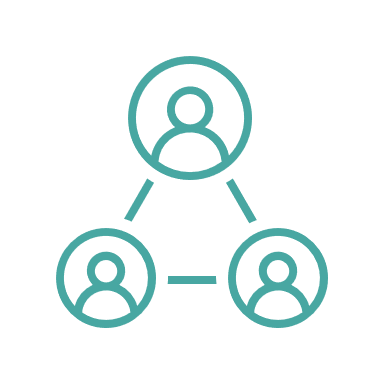 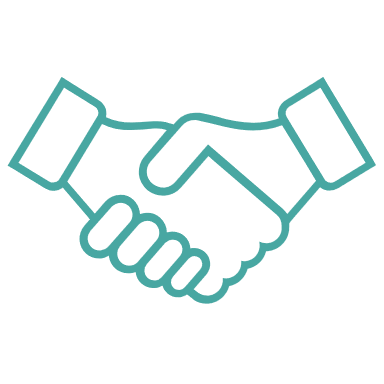 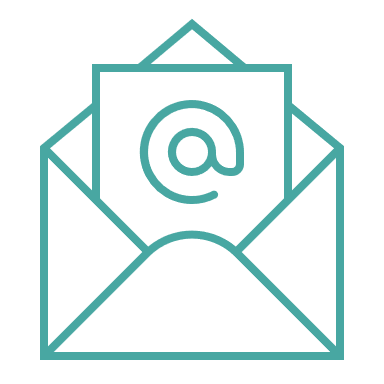 Add yourself to the mailing list for updates
DSCSengagements@ontario.ca
Become involved in the Knowledge Translation and Transfer Hub and take advantage of learning and mentorship opportunities
Continue to develop and sustain partnerships with other service providers and sectors
27
The REAL Xchange is an online hub
For resources, knowledge exchange, collaboration and learning in the DS Sector. Find many free webinars, modules and tools to support your work.
Resources
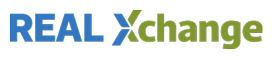 Home | DS Workforce Initiative 
This site will inform you on the core competencies developed for Ontario’s Developmental Service, a self-assessment, coaching and  information on conducting behaviour-based interviews.
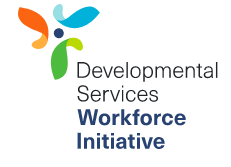 Partners for Planning (planningnetwork.ca)
Partners for Planning offers people who have a disability and their families/caregivers a variety of free and fee-based resources. In addition, MCCSS offers many free webinars through P4P.
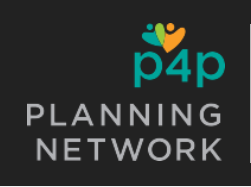 28
Questions
Please send questions to DSCSengagements@ontario.ca 
 ​
29
APPENDIX
30
Journey to Belonging: Key Commitments
Putting People First
Improving Service Experience
Improving Quality and Accountability
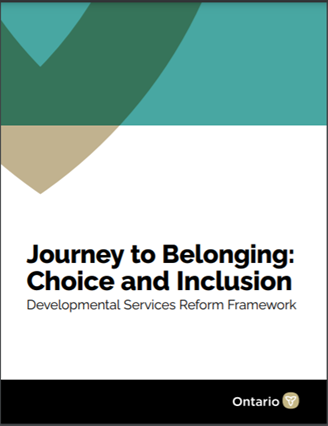 Improvements to the application and assessment process
Supporting the DS sector to share and adopt best practices and innovations
Performance measurement approach and service quality framework
Collaborating on a workforce strategy
Person-centred funding model:  choice and flexibility 
Better planning and earlier intervention, culturally relevant supports, access to mainstream services
31
Journey to Belonging: Guiding Principles
Key principles show what we want to achieve and will guide government decisions:
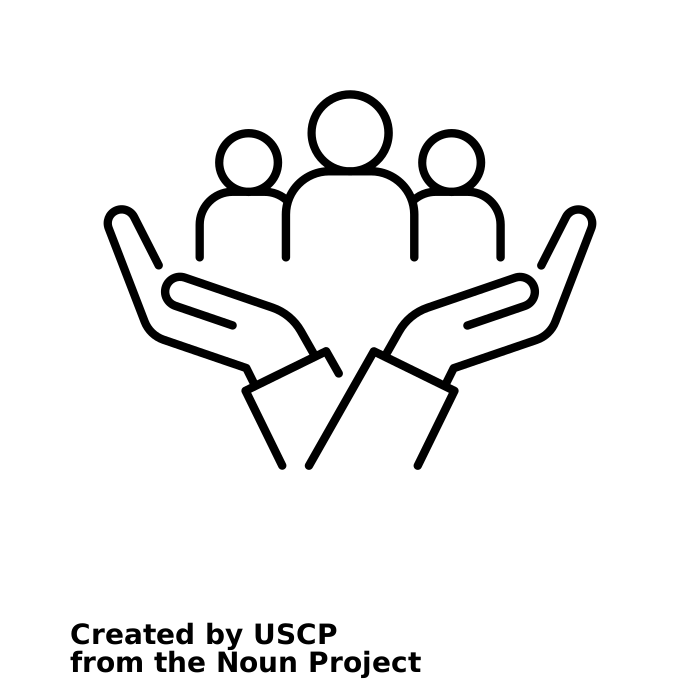 People receive support based on their needs
Services are driven by evidence, outcomes and continuous improvement
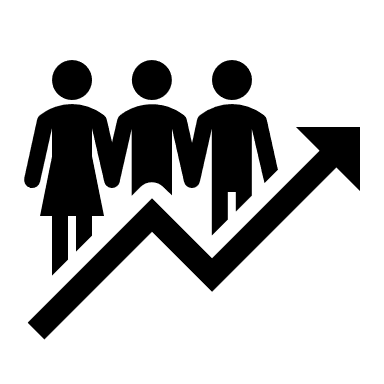 Supports are person-directed and flexible
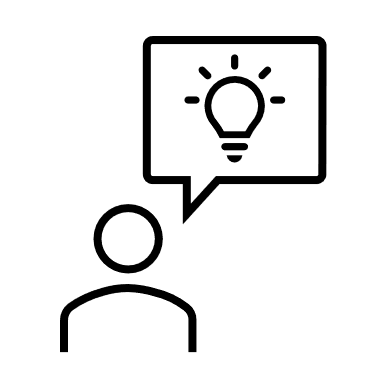 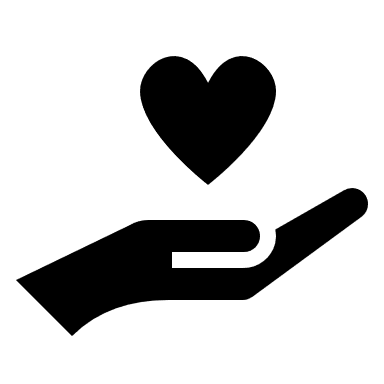 Services and supports promote health, well-being and safety
Services build on the strengths of people and supports provided by families, support networks and communities
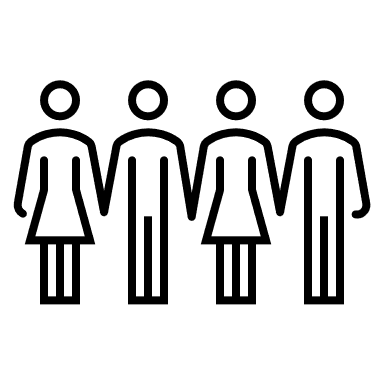 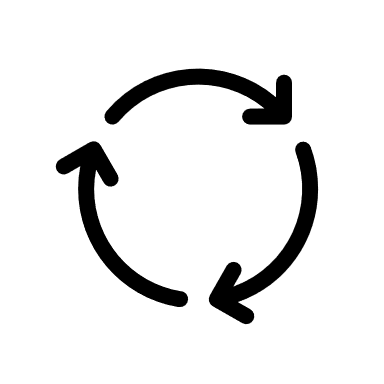 System is sustainable
Supports are proactive and responsive to people’s changing needs across the course of their lives
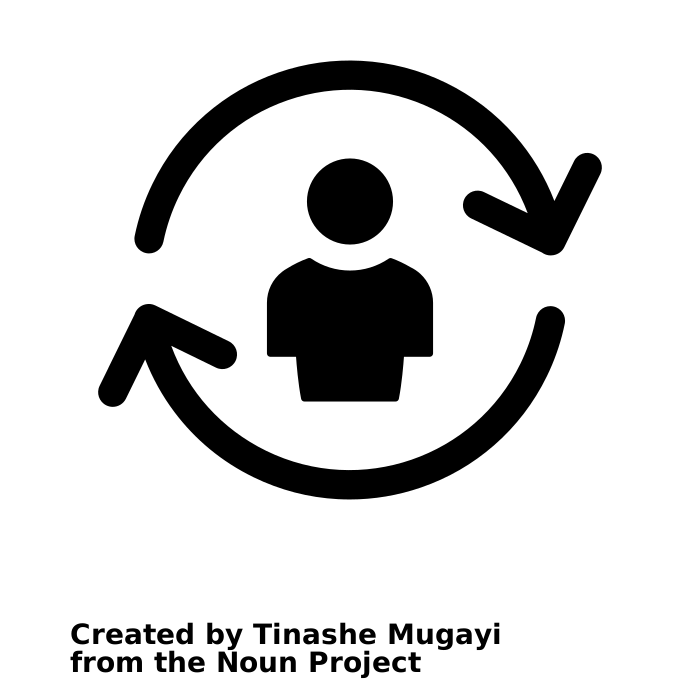 32